The New Deal
Part I:
Relief
As we have suggested, FDR won big in 1932.
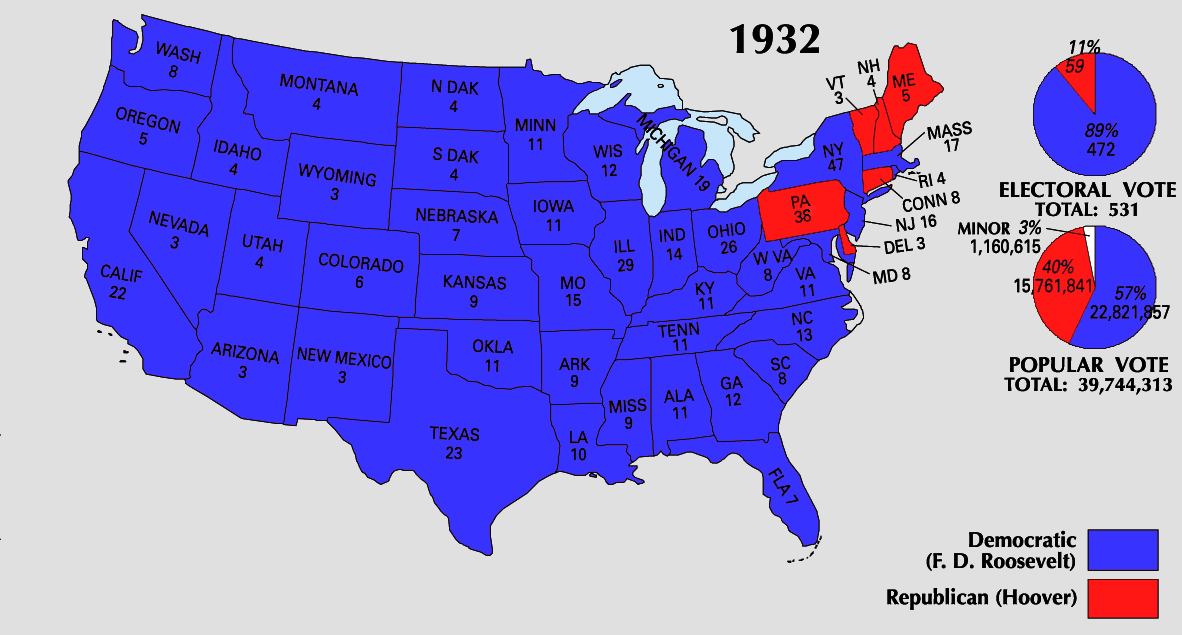 Not only did FDR win the presidency, but Democrats swept both houses of Congress as well.  Why does this matter?
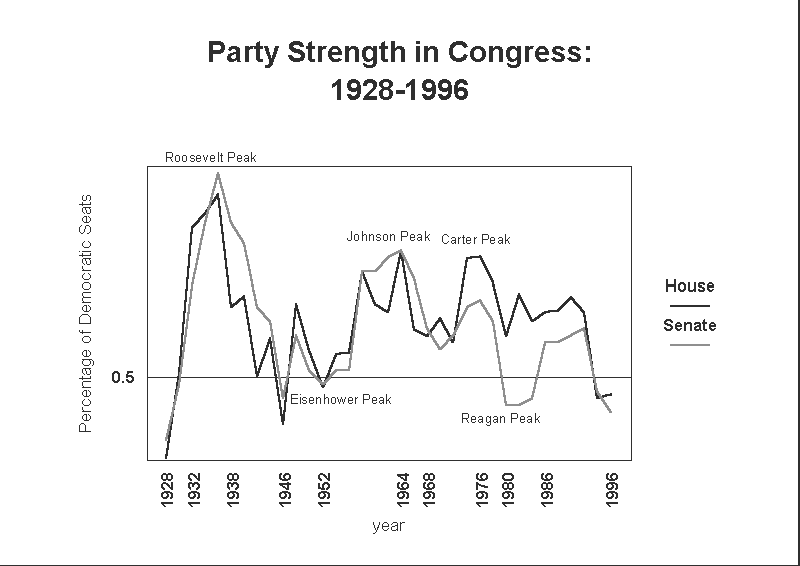 FDR and the Democrats won the election in November, 1932.  However, they would not officially take power until Inauguration Day in March of 1933.
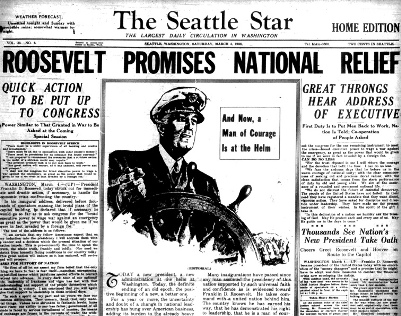 Following the election, the Depression continued.  More banks closed, more people lost jobs, more farmers and homeowners faced foreclosure.
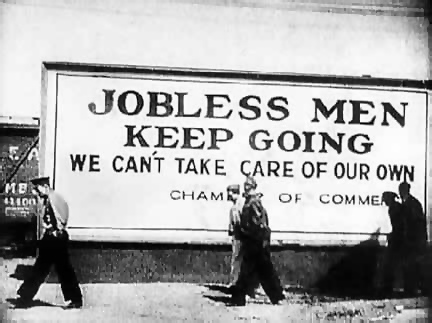 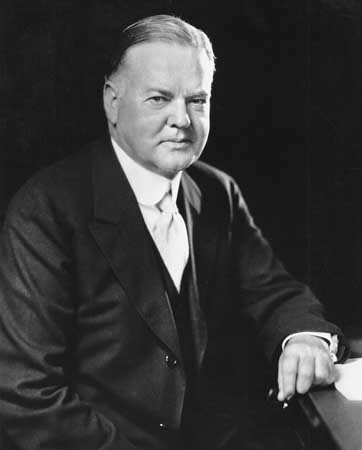 Hoover was still the president and he still believed he needed to continue to try and alleviate the problems.
To that end, Hoover reached out the Roosevelt and proposed that the two join together and work on ending the Depression.
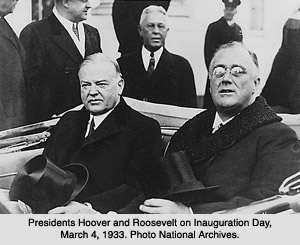 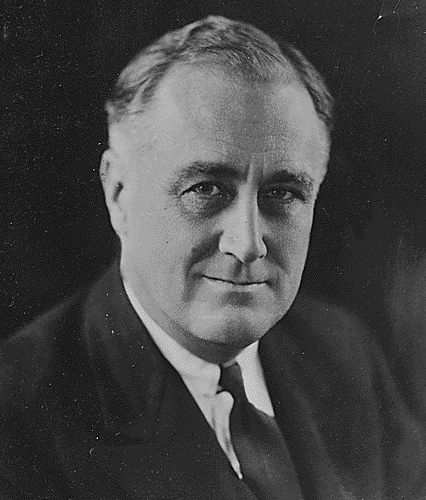 Roosevelt responded with a firm No.
Why?
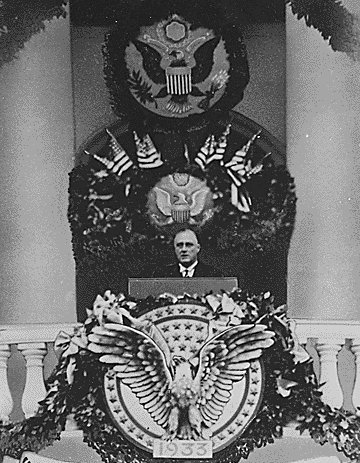 Finally, March 4, 1933 FDR took the oath of office.  On that day he spoke one of the most famous quotations in all of American history:
“The only thing we have to fear is, fear itself.”
Roosevelt had basic 
problems to solve:
-  Banks were failing.
-  Millions were out of work.
-  Farmers and homeowners were unable to make regular payments on their mortgages.
-  Cities and states had run out of funds to feed the unemployed.
-  Factories stood idle.
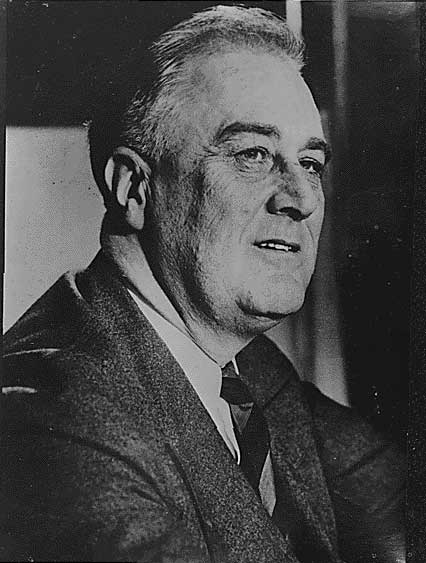 Working with his advisors and cabinet, a group known as the “Brain Trust,”  Roosevelt cobbled together a host of programs to put people back to work and get the nation back on its feet.
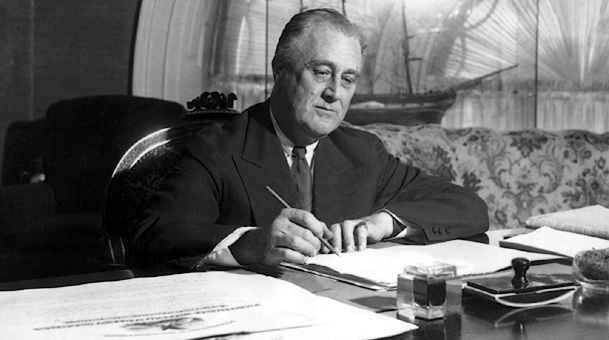 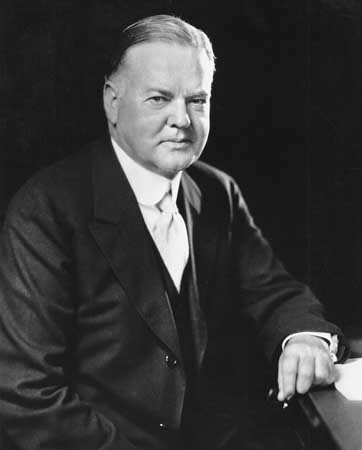 Some of what the Brain Trust proposed was merely an expansion on some of what Hoover had already attempted.
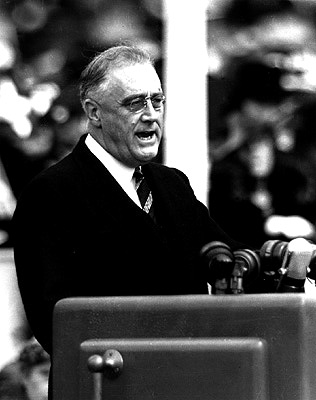 Other things that Roosevelt and the Brain Trust proposed were sweeping, fundamental, and revolutionary changes.
The programs FDR and the Brain Trust put together came to be known as the New Deal.
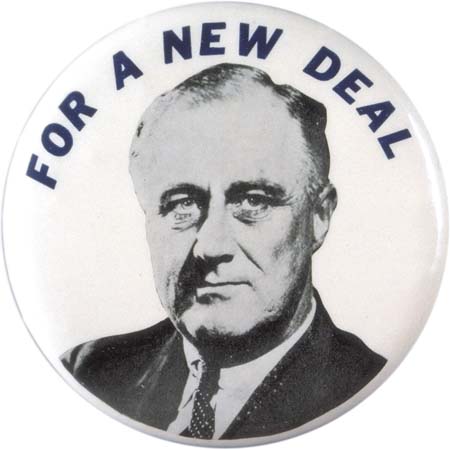 Through these programs Roosevelt hoped to accomplish one or more of three overall goals.
Relief
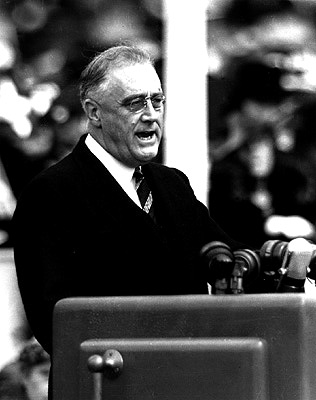 FDR wanted to provide immediate, direct government assistance to those who needed most.

Get food, clothing, shelter, $, etc. for those who needed it, and do it today!
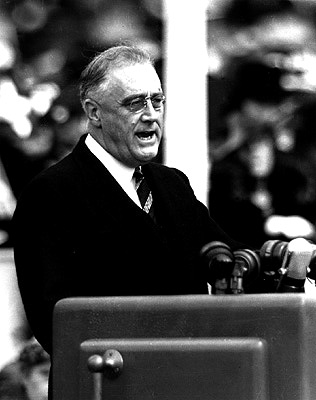 Relief
He also hoped to alleviate the fear many Americans had about the health of the economy and America’s financial institutions.
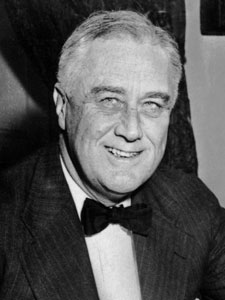 Recovery
He then hoped to put people back to work, providing them a paycheck.  They would then use this paycheck to purchase consumer goods, stimulating the economy.
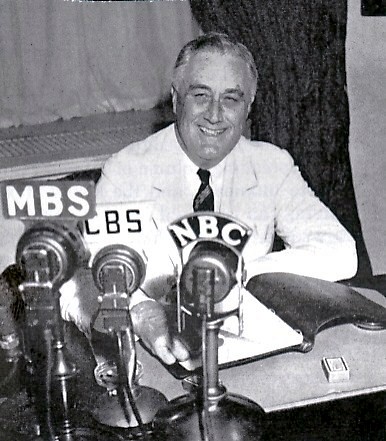 Reform
He also needed to make changes to the American system, placing regulations on American businesses and financial institutions to prevent any future economic collapse.
To begin to deal with the sense of fear that still gripped America, Roosevelt took to the radio.
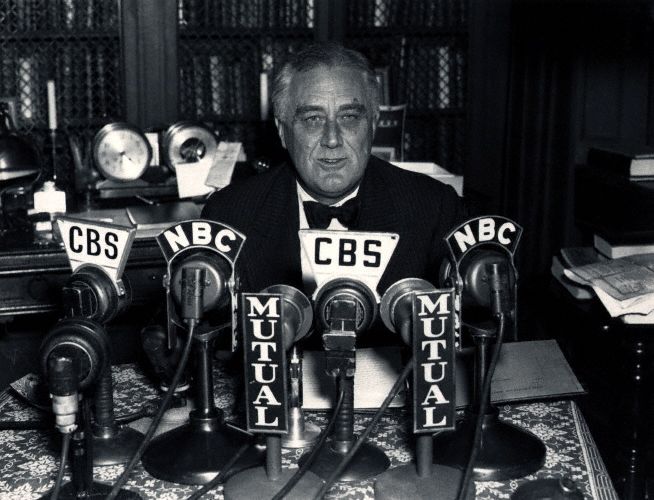 He made a series of speeches to the American public over the radio that came to be known as the fireside chats.
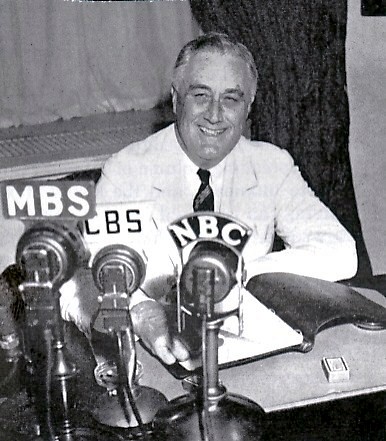 In these speeches he explained to the American public exactly what he and the government were doing to solve America’s problems.
His first such “chat” focused on the status of American banks.
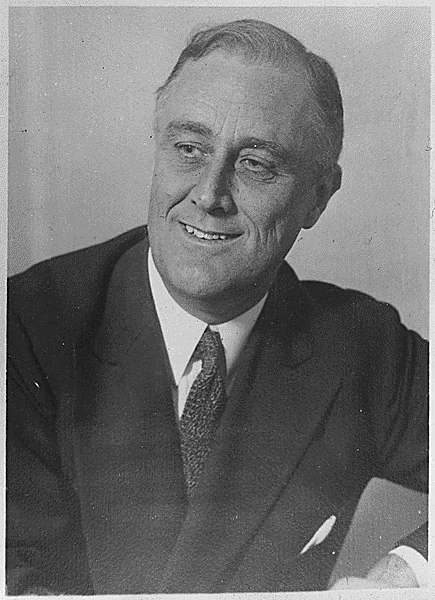 He ordered all remaining banks to take a “holiday” lasting from March 6 to March 10 1933.
This would allow time for the government to ensure the stability of those banks.
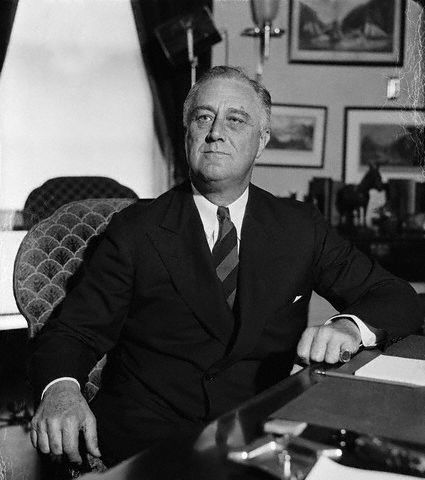 Emergency Banking 
Relief Act (1933)
- Authorized the President to proceed with the Bank Holiday.
-  All banks would then be inspected by the Treasury Dept.
-  Banks deemed safe and secure would be permitted to reopen.
-  Banks deemed unfit would either be closed permanently or offered loans from the U.S. government and allowed to reopen.
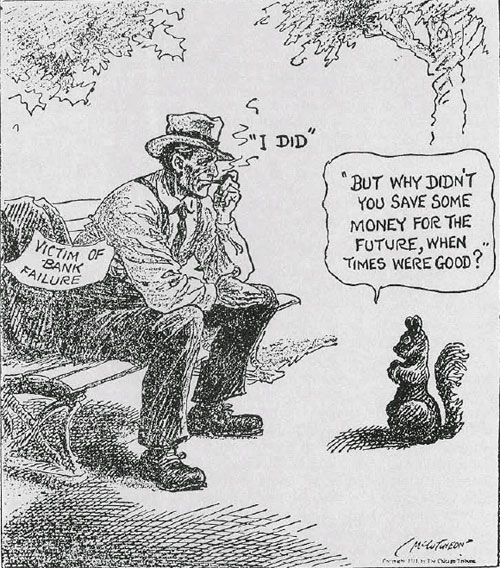 How was this supposed to help?
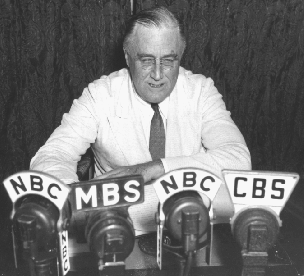 Roosevelt also wanted to explain how he was going to help those most in need.  He took to the airwaves to unveil still more government programs.
Federal Emergency 
Relief Act (1933)
U.S. Govt. loaned over $3 Billion to state governments.

 ½ of the money was to be given directly to the needy through welfare organizations within each state.
 
½ of the money was to be used to create public works jobs within each state.
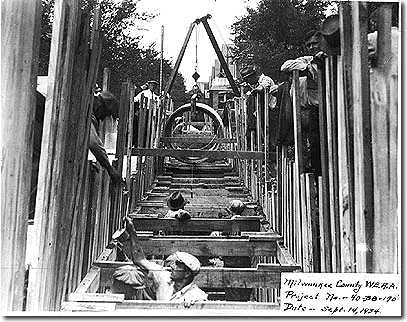 - The U.S. govt. sold bonds to banks in exchange for troubled home loans and then renegotiated the terms of the loan with the homeowner.

-  Interest rates were reduced and the length of time for repayment was extended.  This reduced monthly payments.

-  This allowed over 1 million people to avoid foreclosure and keep their homes, but did not apply to farms.
Home Owners
Loan Corporation
(1933)
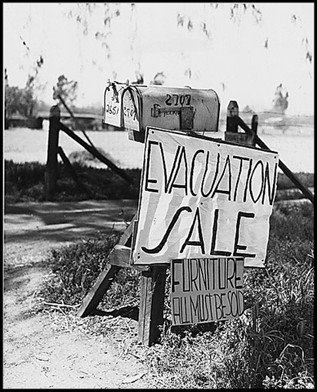 Agricultural
Adjustment
Act (1933)
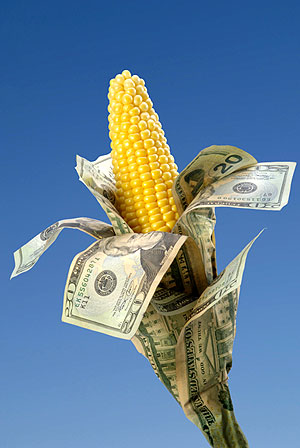 -  Paid farmers to not grow crops, or destroy a % of crops already planted.  How would this help?
-  Bought up surpluses of crops already grown
-  Set a fixed “parity” price for items independent of true market prices
Parity Prices
1918 Price
Parity Price
Price farmers need to make a profit
1933 Price
Thus, the AAA attempted to do two things:
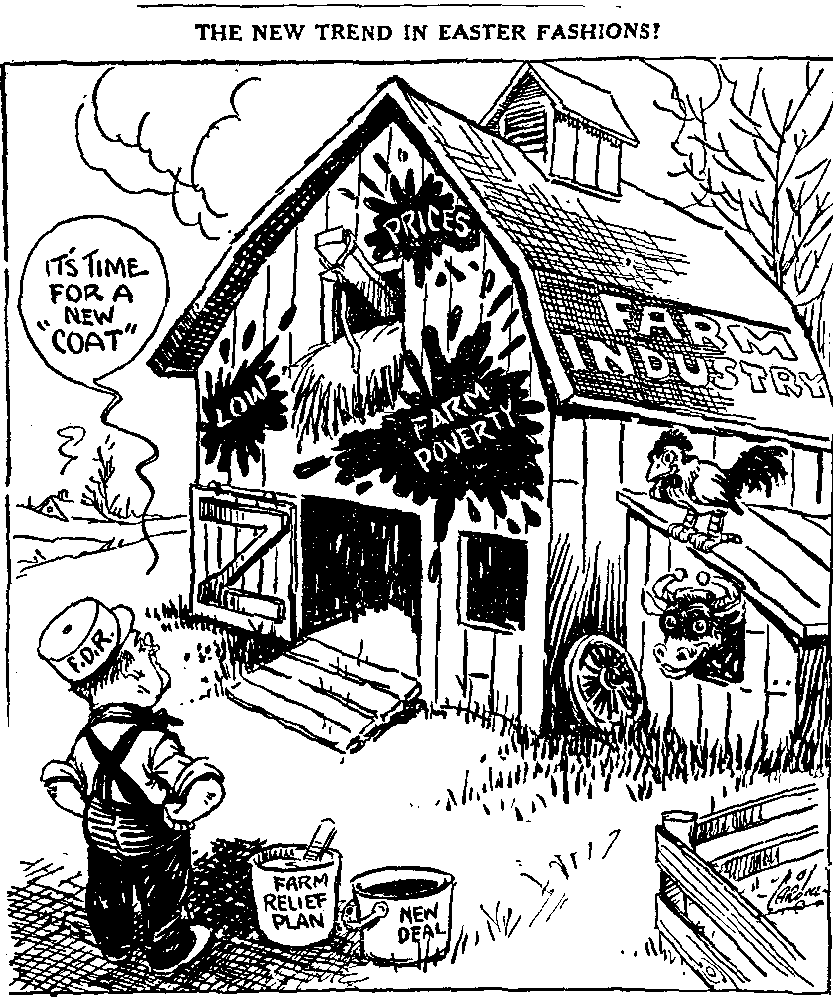 -  Give farmers money now!

-  Deal with the low price of food so that farmers could once again take care of themselves.
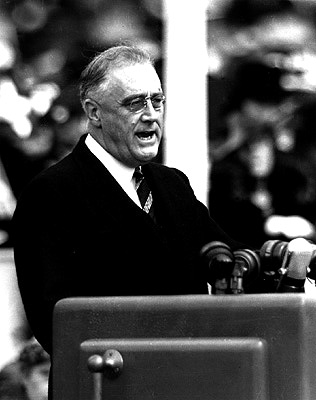 By 1935, Roosevelt realized that more needed to be done to help those in need, especially for the nation’s elderly.
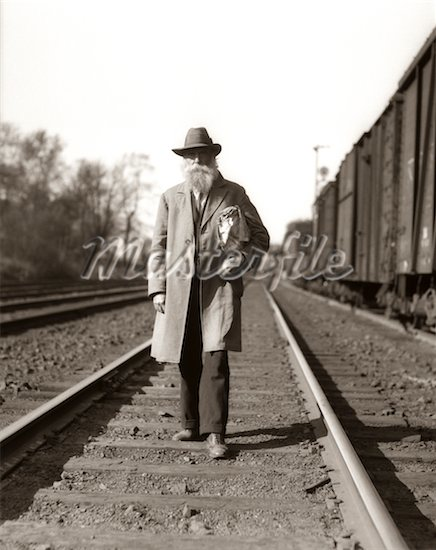 Why would old people especially need help?
In 1935, FDR signed the Social Security Act into law, changing the role of government in peoples’ lives dramatically.
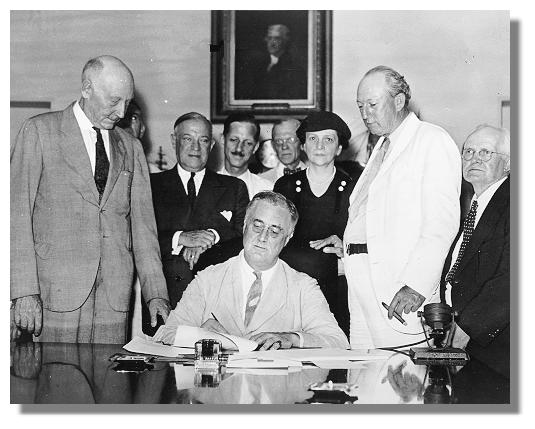 Social Security
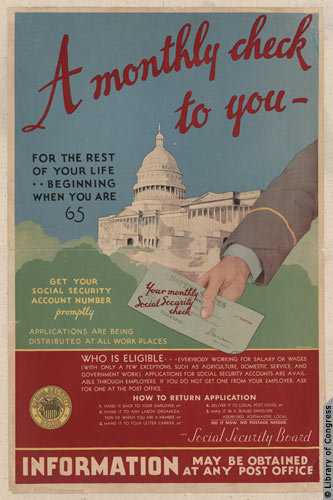 -  helped support workers in their retirement.
-  set up a trust fund from which retirees would receive a monthly payment.
-  trust fund supported by taxes paid by both workers and employers.
-  still around with minor change today.
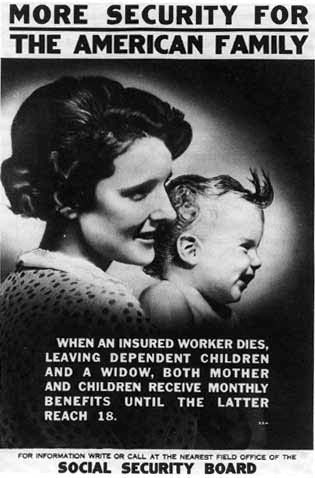 The program also provided benefits for the unemployed, the disabled, and to families with dependant children.  These benefits are also around today.
Fin.